大中票券債券市場展望雙週報
2020/08/24
Peter Tsai
市場回顧
最近二週，美公債10y利率呈現先漲後跌的行情。原先受債券供給增加影響，利率反彈至0.70%上方，後因受到美國請領失業救濟近人數增加，聯準會對未來經濟的保守看法，帶動利率下修。上周五美債收在0.6282%。台公債10y利率，期初受到美債影響，利率反彈到0.4%上方，但缺乏續漲因素，殖利率走勢下修整理。上週台債10y利率收在0.397%，5y收在0.31%。
歐債十年期利率走勢圖
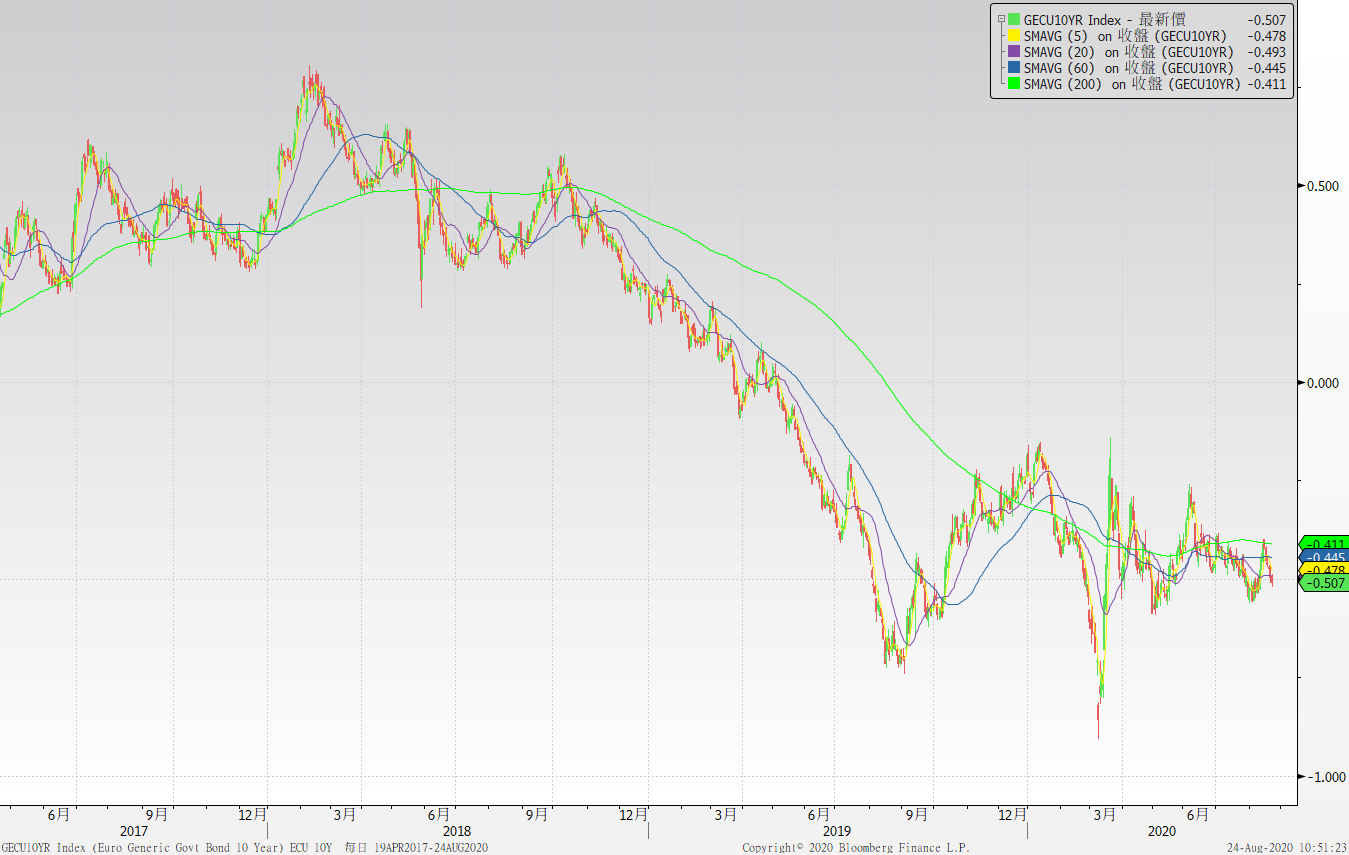 美債十年期利率走勢圖
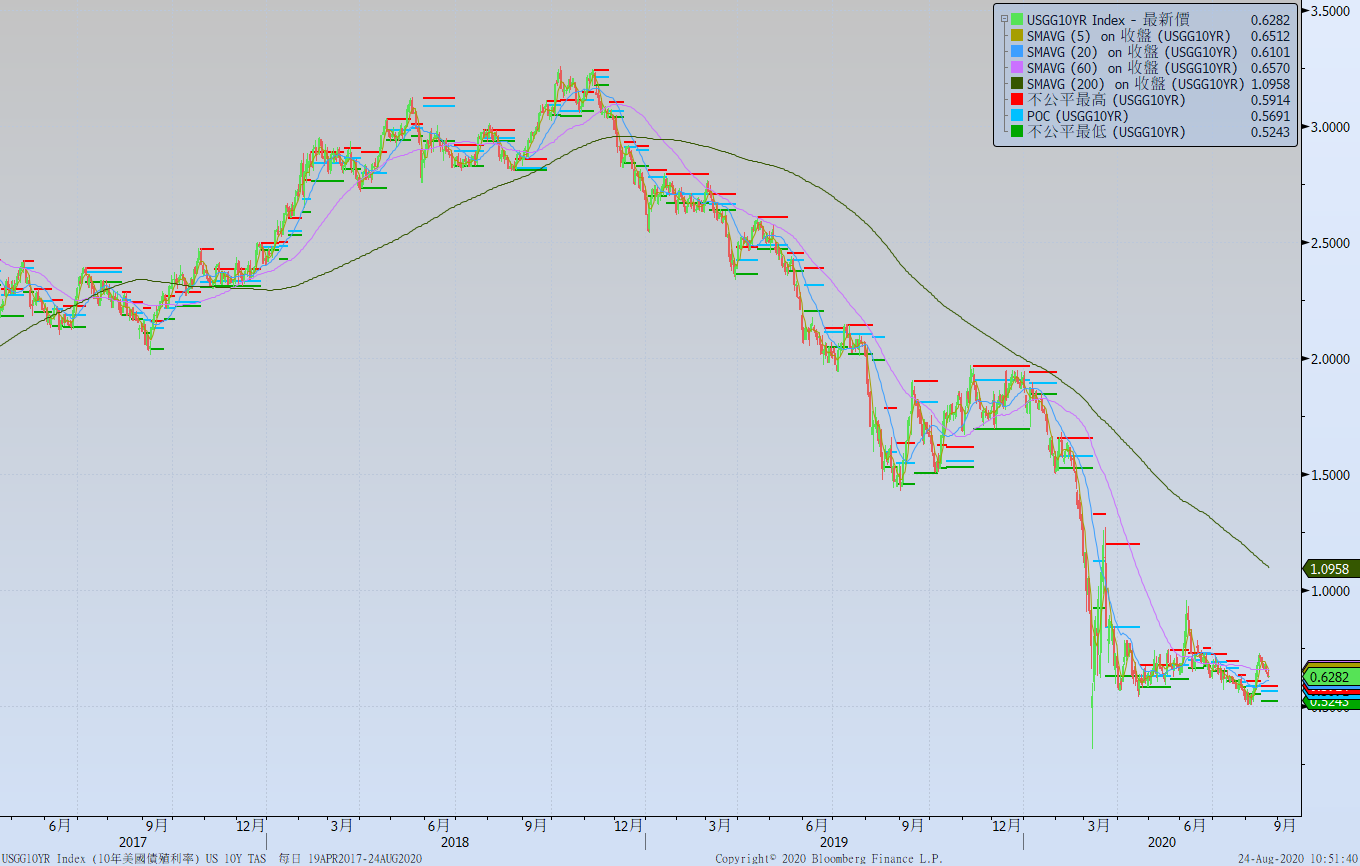 日債十年期利率走勢圖
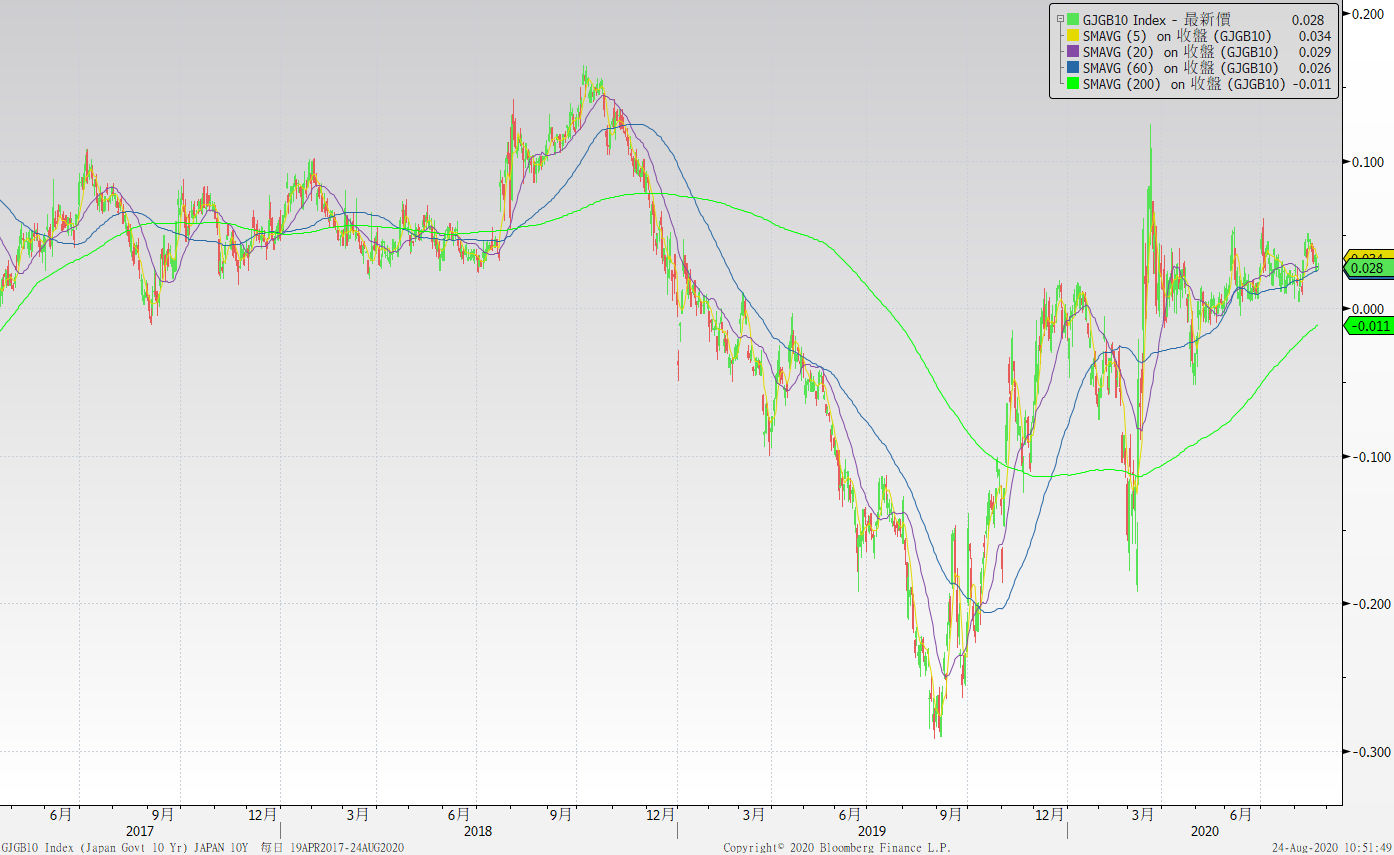 台債十年期利率走勢圖
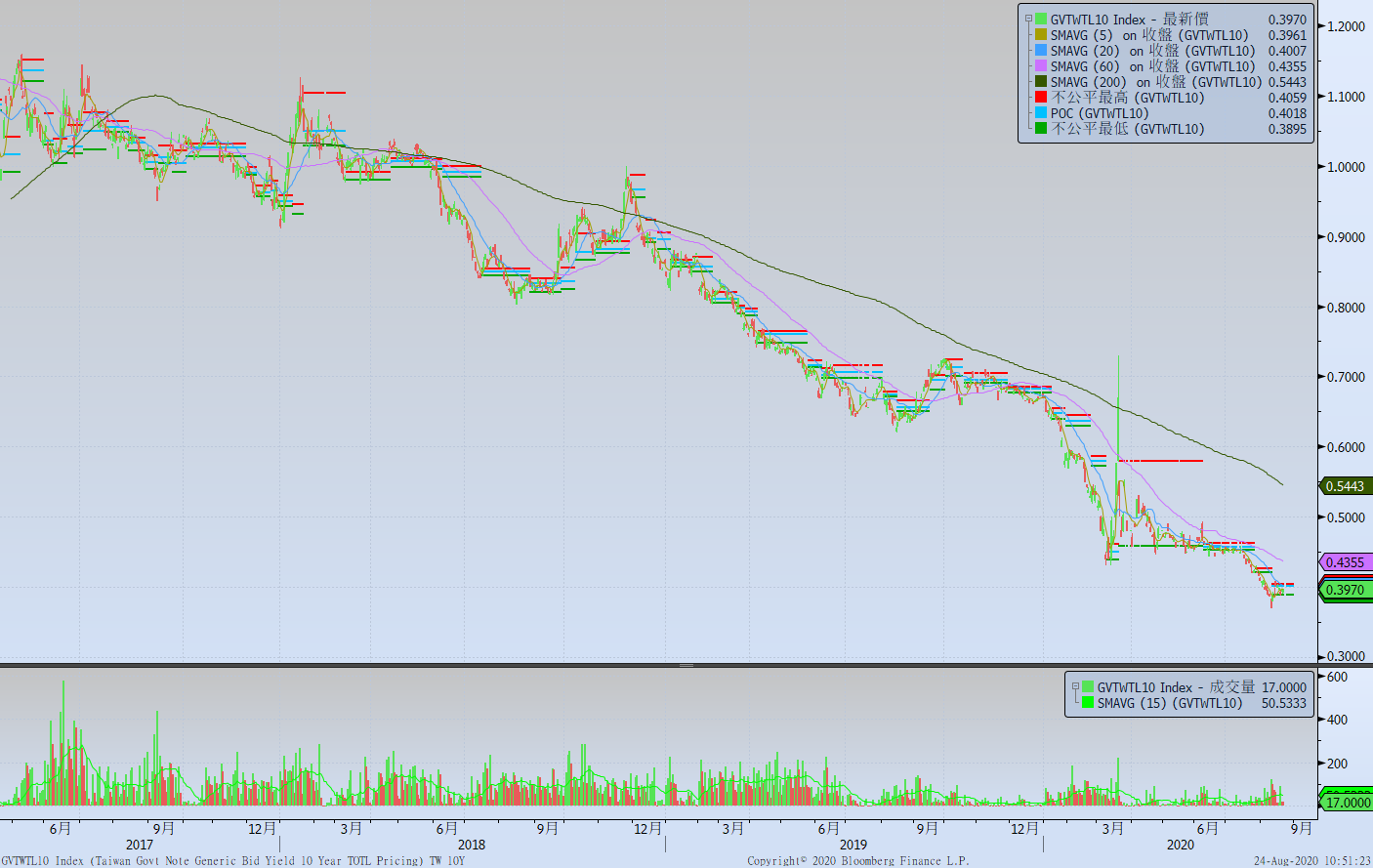 主要國家殖利率曲線
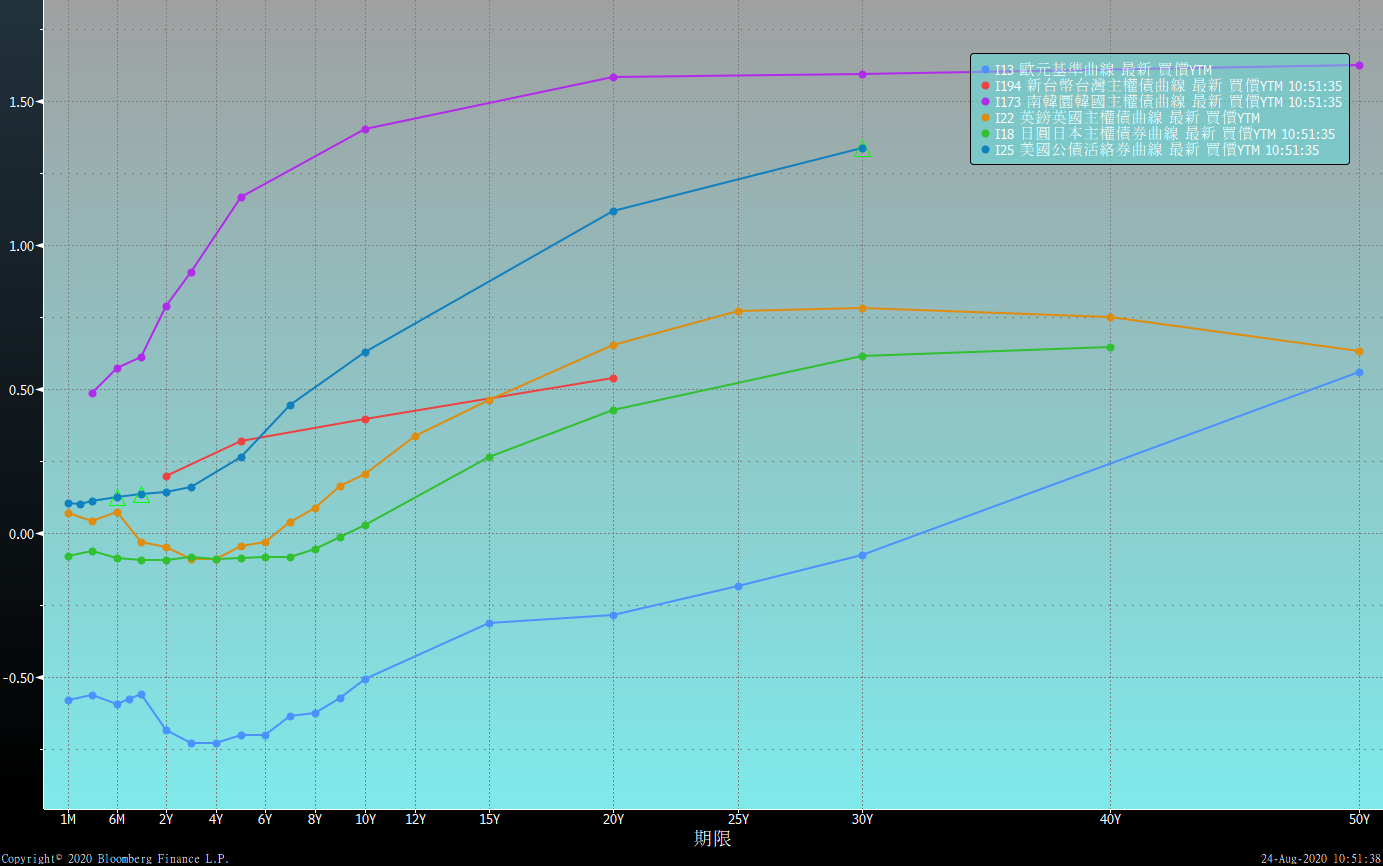 原物料指數
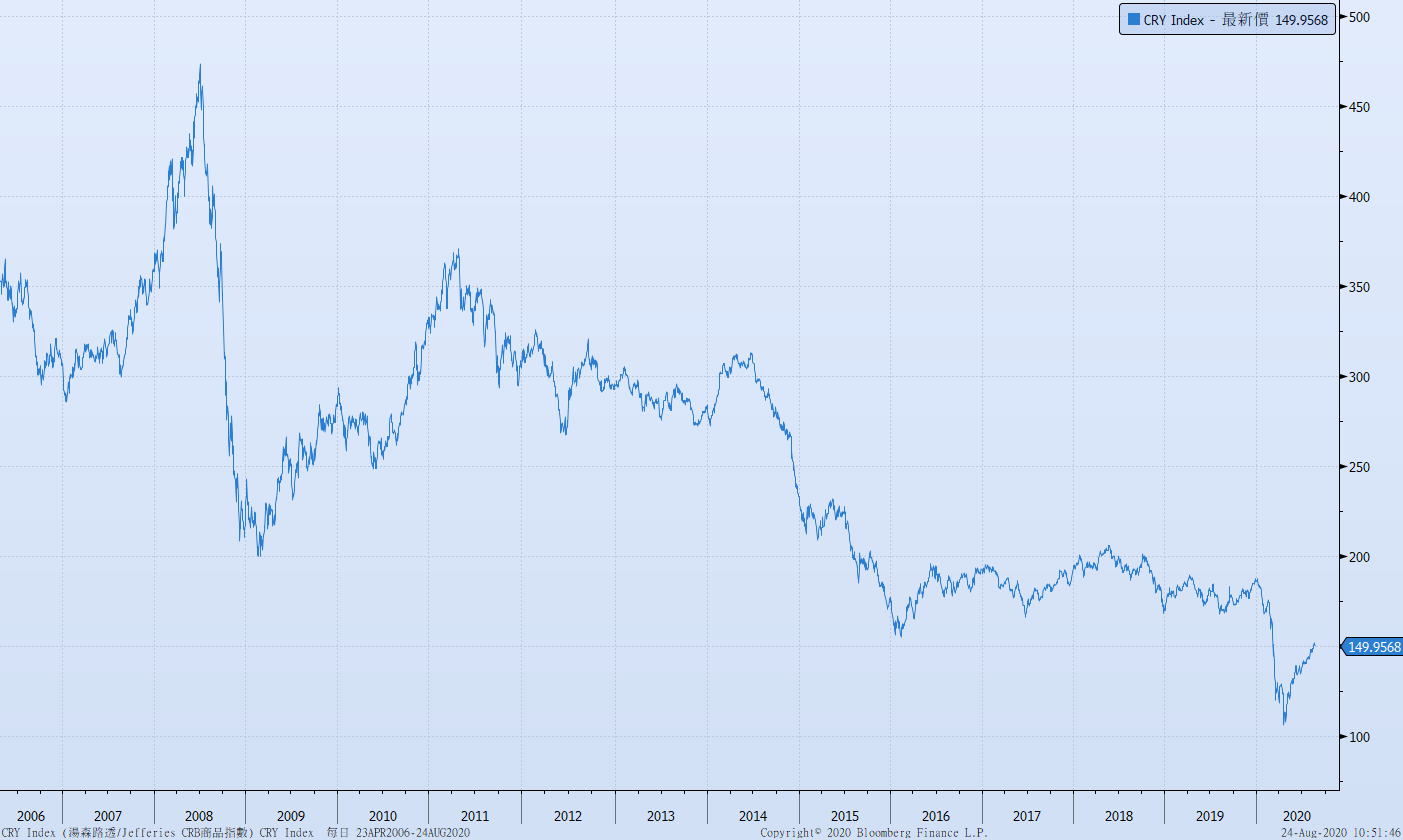 美國GDP成長率
密大消費信心
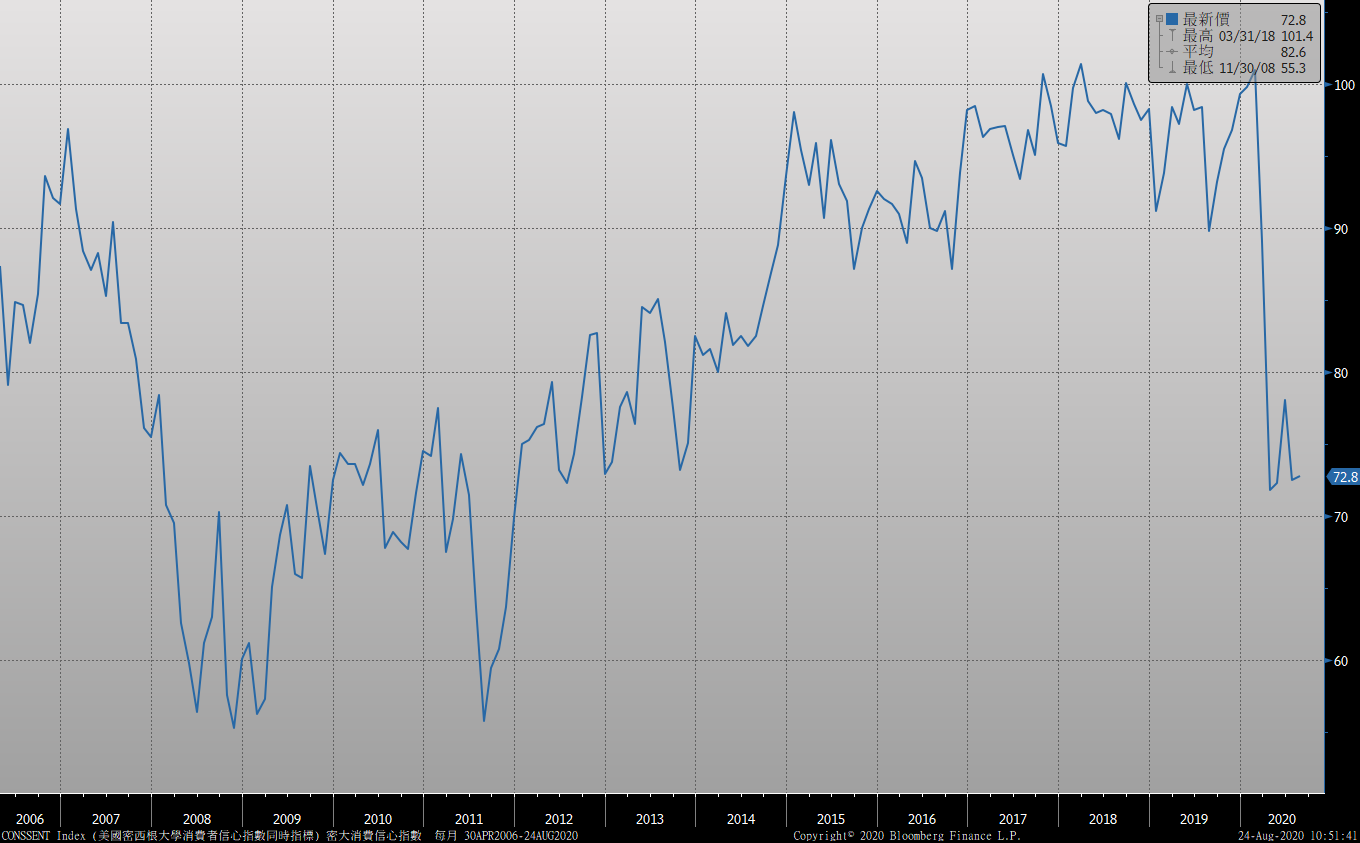 美國個人消費支出核心平減指數 經季調(年比)
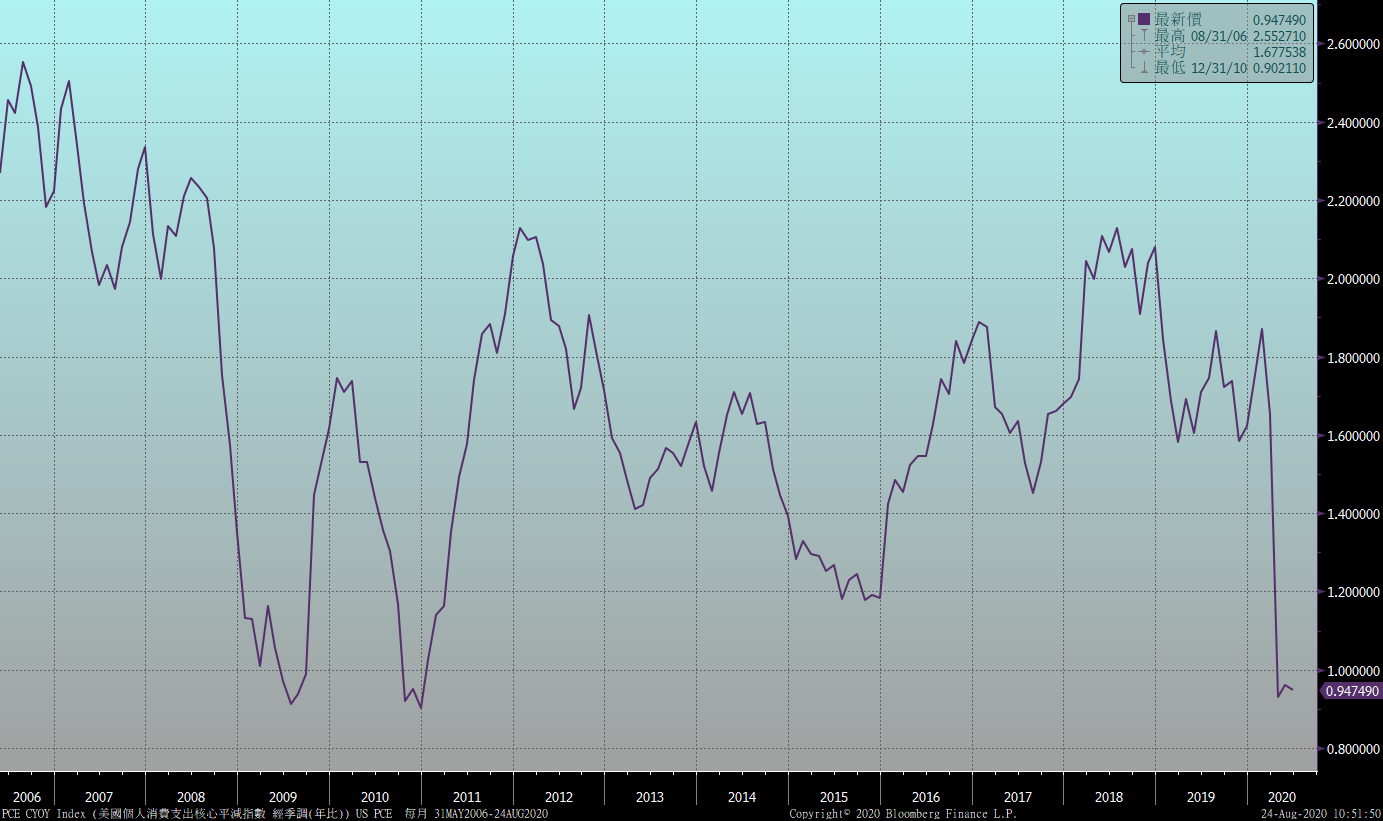 美國就業情況
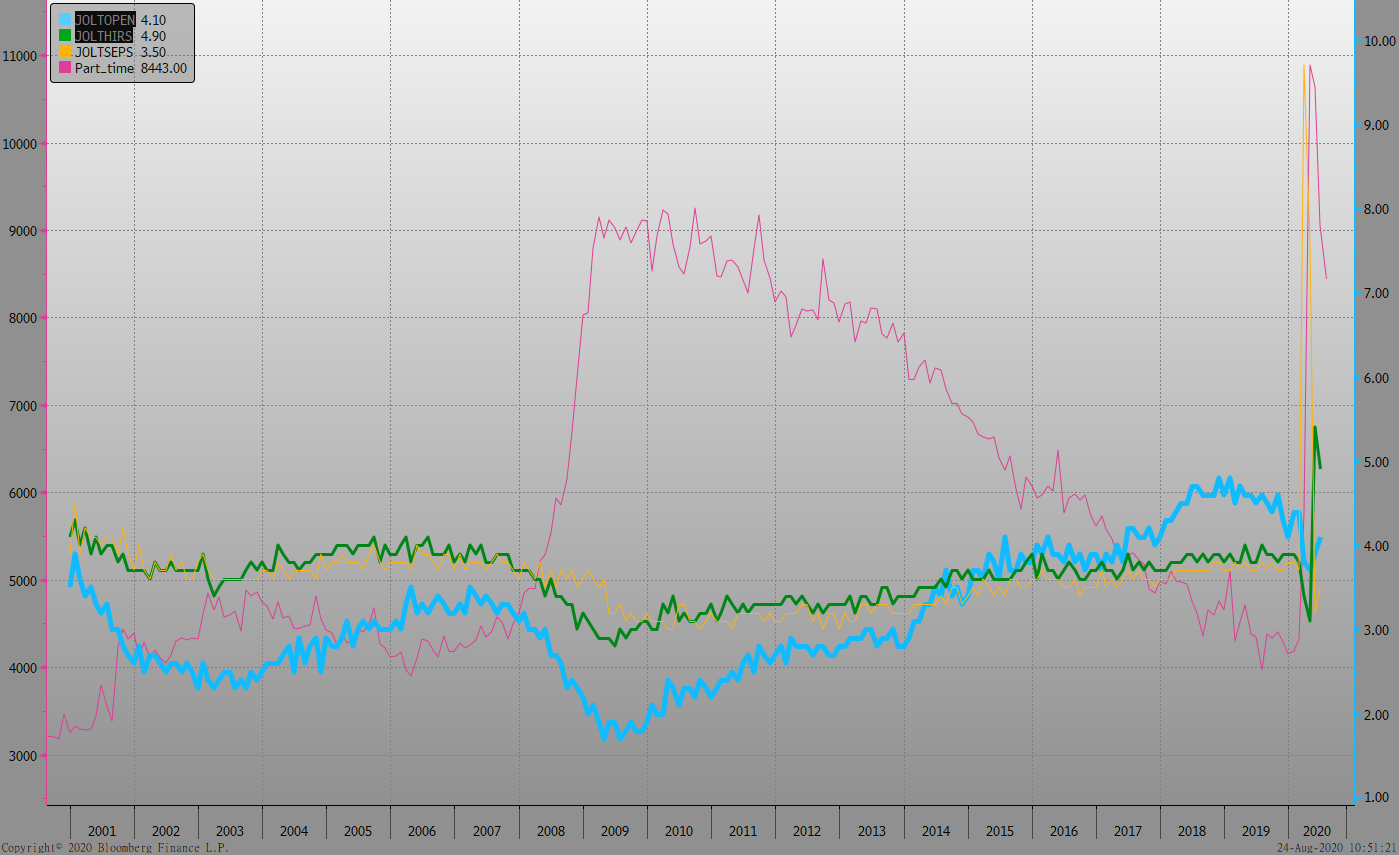 美國非農就業人數
美國新屋及成屋銷售
ISM指數
LIBOR OIS
經濟數據預報
市場展望
從利率走勢看，美債10y利率月線偏下行，由於經濟尚未重拾動能，預估美債利率將測試區間低點。
經濟數據方面，即將公布美國7月新屋銷售，第二季GDP數值，7月耐久財訂單。德國8月IFO景氣指數。台債操作上，10y公債利率在標售後，利率反彈，但交易商偏多心態不變。台股短線上偶拉回修正，支撐債市偏多的看法。10y利率在0.40%上方不易站穩，但養券成本再跌空間有限，預估10y利率走勢將受壓抑。